Fossil Fuels & Energy
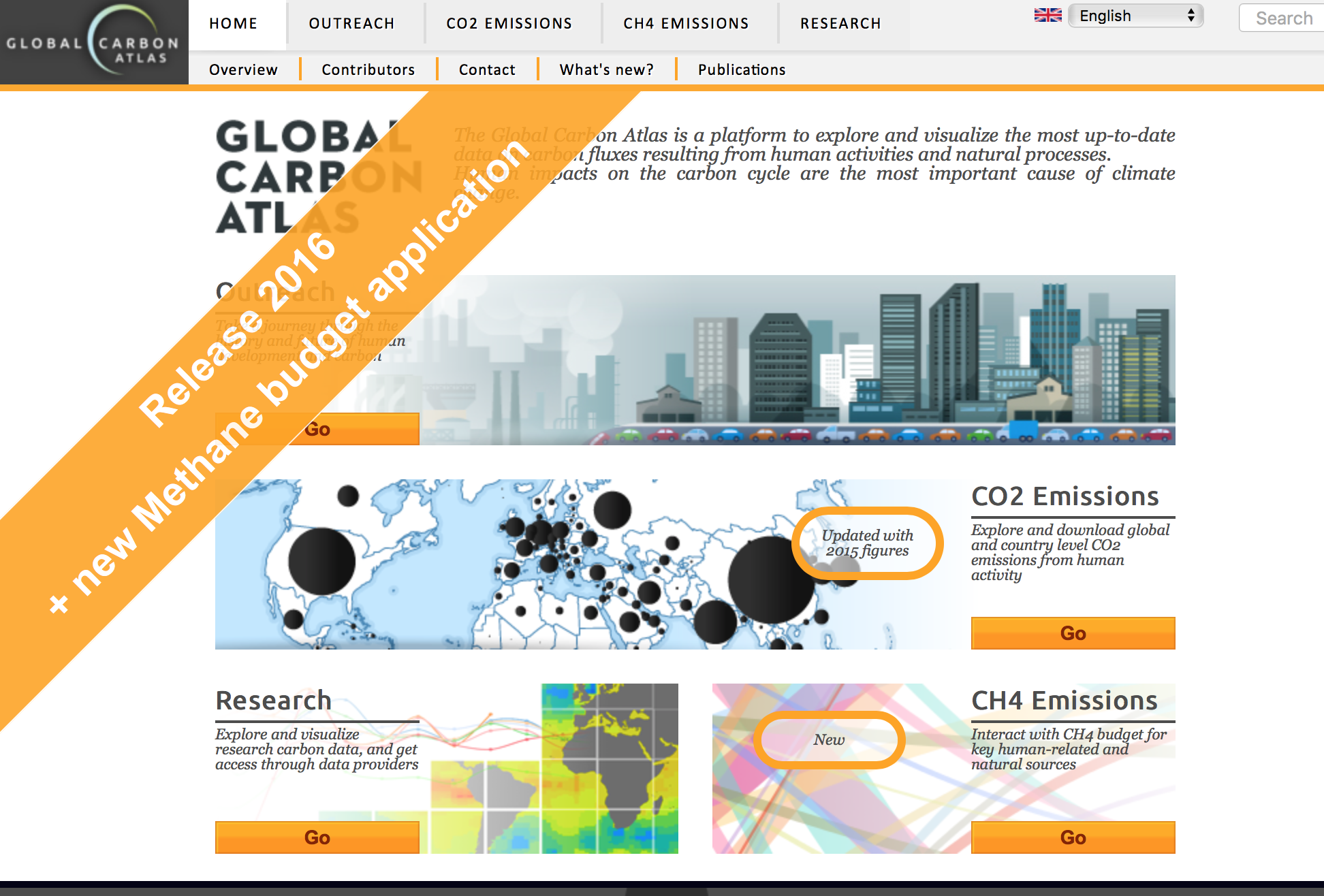 All the data is shown in GtC

1 Gigatonne (Gt) = 1 billion tonnes = 1×1015g = 1 Petagram (Pg)

1 kg carbon (C) = 3.664 kg carbon dioxide (CO2)

1 GtC = 3.664 billion tonnes CO2 = 3.664 GtCO2
Disclaimer
The Global Carbon Budget and the information presented here are intended for those interested in learning about the carbon cycle, and how human activities are changing it. The information contained herein is provided as a public service, with the understanding that the Global Carbon Project team make no warranties, either expressed or implied, concerning the accuracy, completeness, reliability, or suitability of the information.
Carbon, Life, and Energy
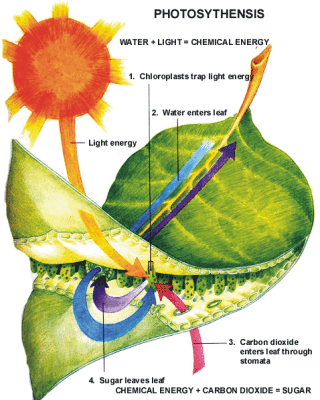 Photosynthesis uses energy from the sun to convert inorganic air (CO2) to living biomass!
Most of this energy is released through respiration (back to CO2) when plants are eaten by animals, bacteria, people
Fossil Fuels
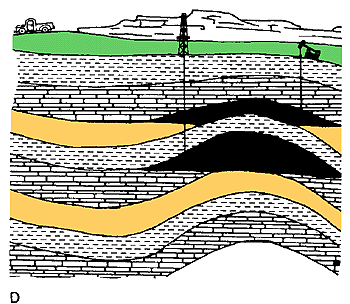 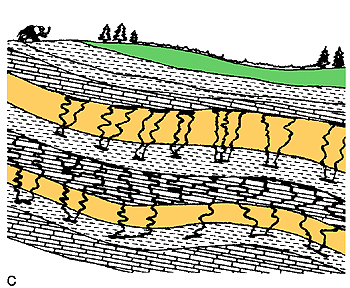 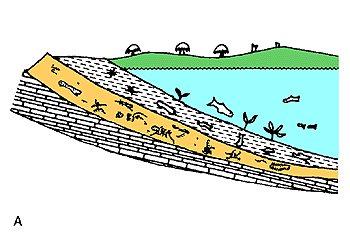 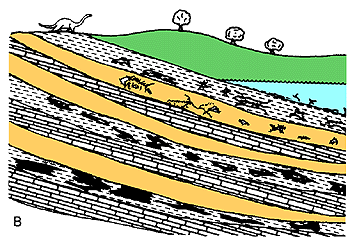 Some of the stored solar energy in biomass can be preserved in fossilized remains
Hydrocarbons, Energy, and CO2
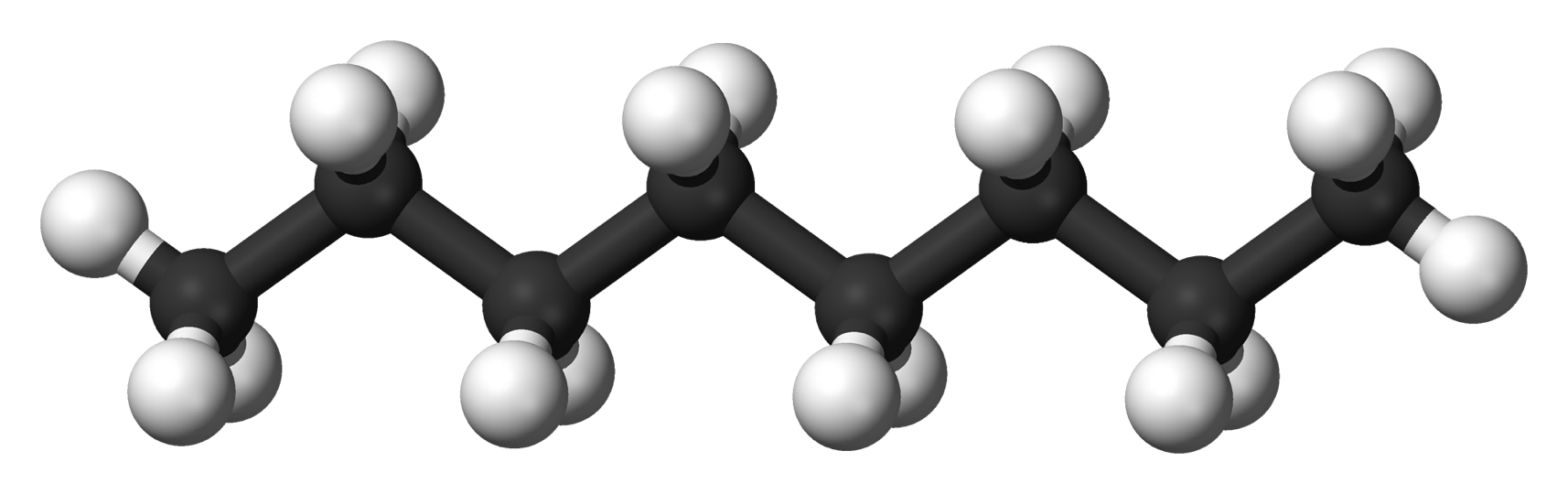 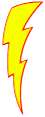 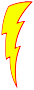 O
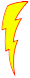 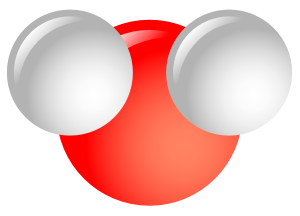 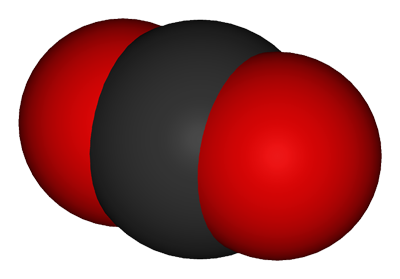 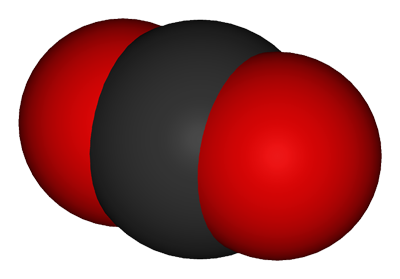 O
O
energy
H
H
H
H
energy
C
C
energy
H
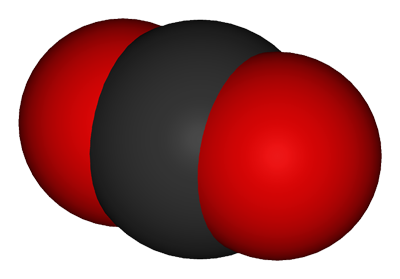 H
O
O
C
C
C
C
O
C
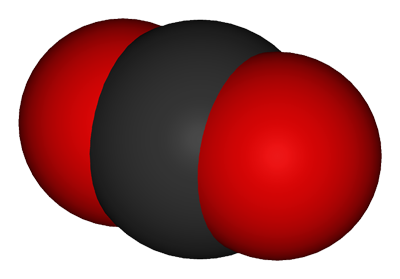 H
O
O
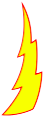 energy
energy
energy
energy
energy
energy
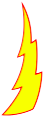 H
energy
C
C
C
C
C
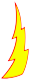 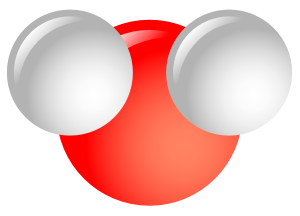 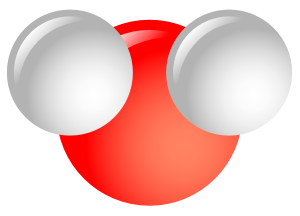 O
O
O
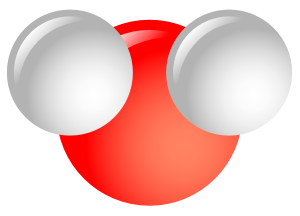 H
H
H
H
H
H
H
H
H
energy
energy
H
energy
O
We dig this stuff (“fossil fuels”) up and burn it, harvesting the stored energy to power civilization
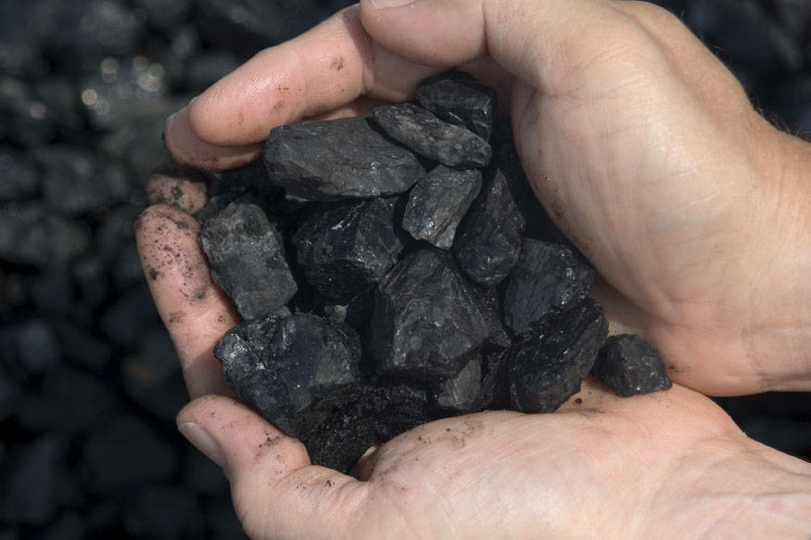 7
Mining Coal
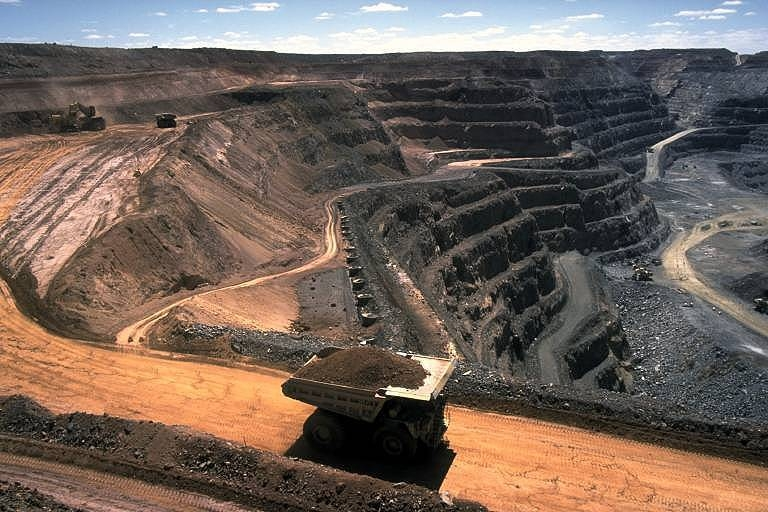 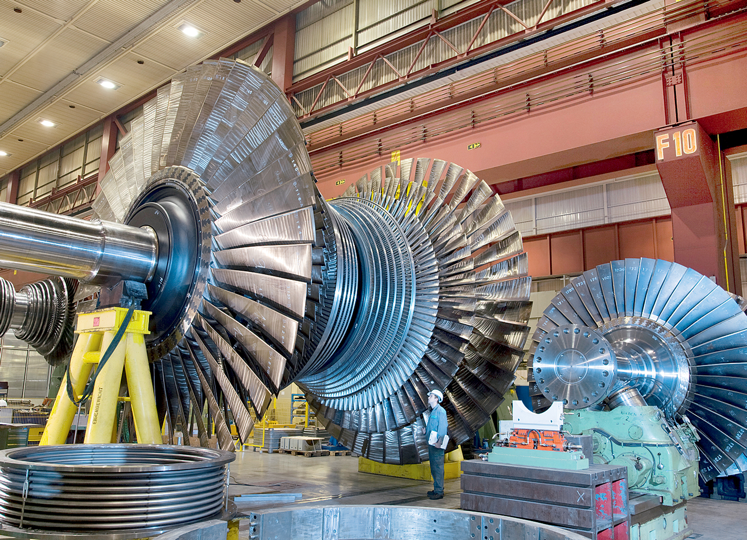 9
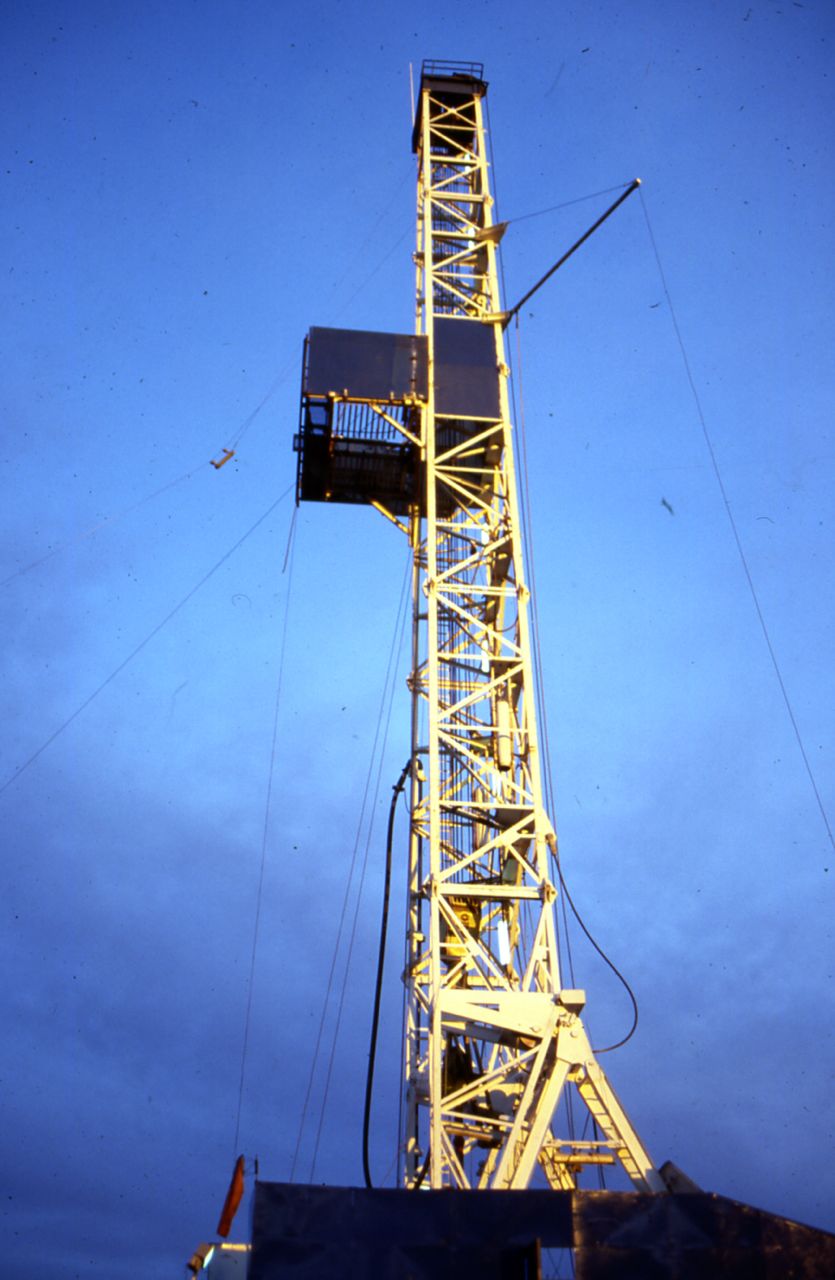 On a Personal Note
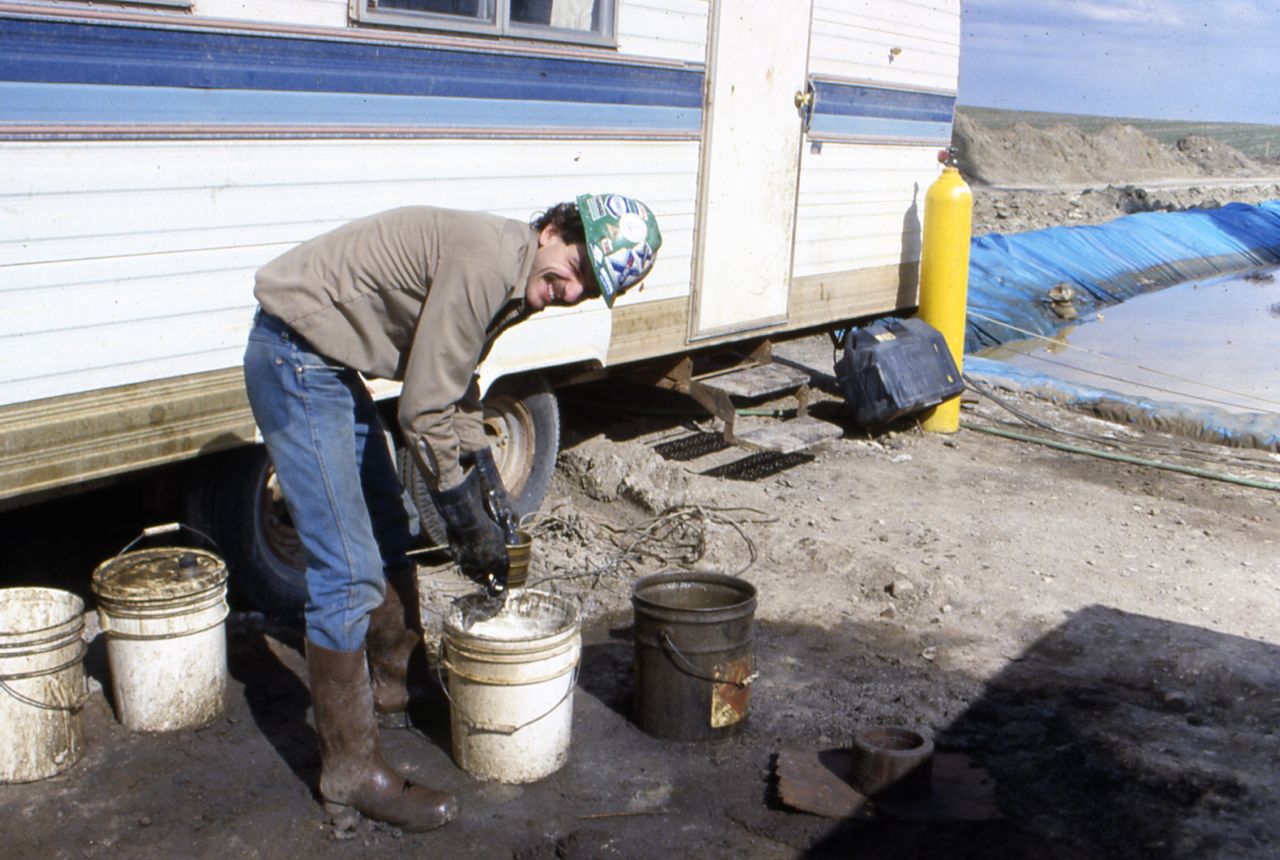 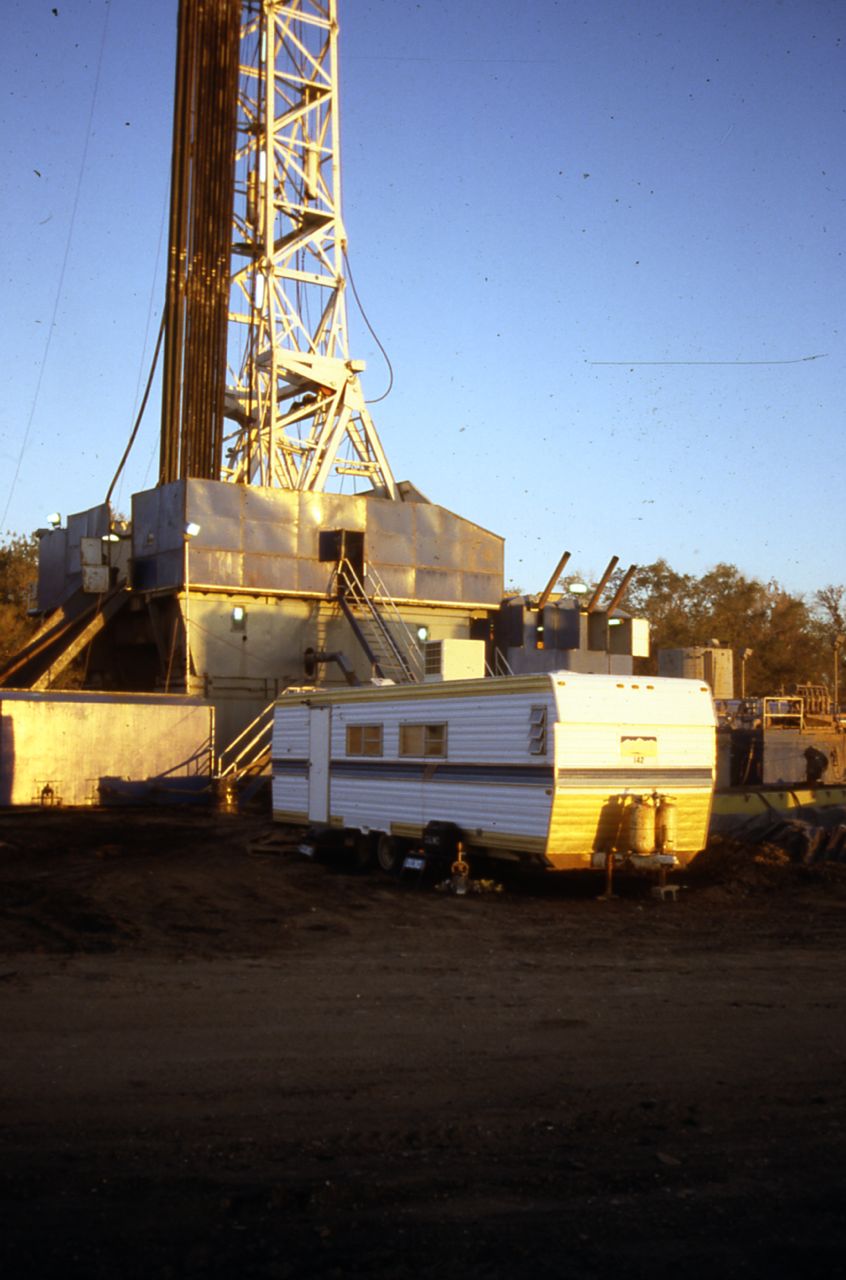 Scott
Petroleum production is extremely dangerous work!
I was a wellsite geologist long ago
I lived and worked on oil rigs for a year
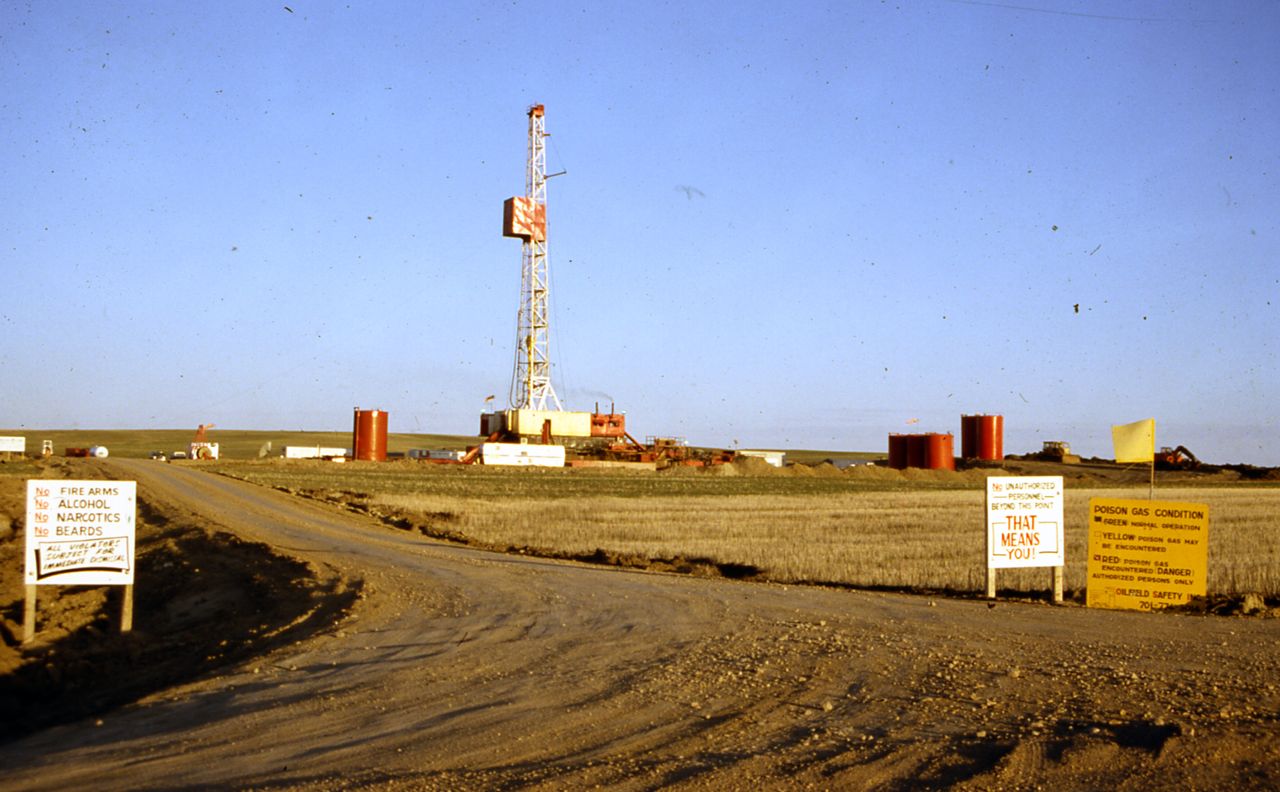 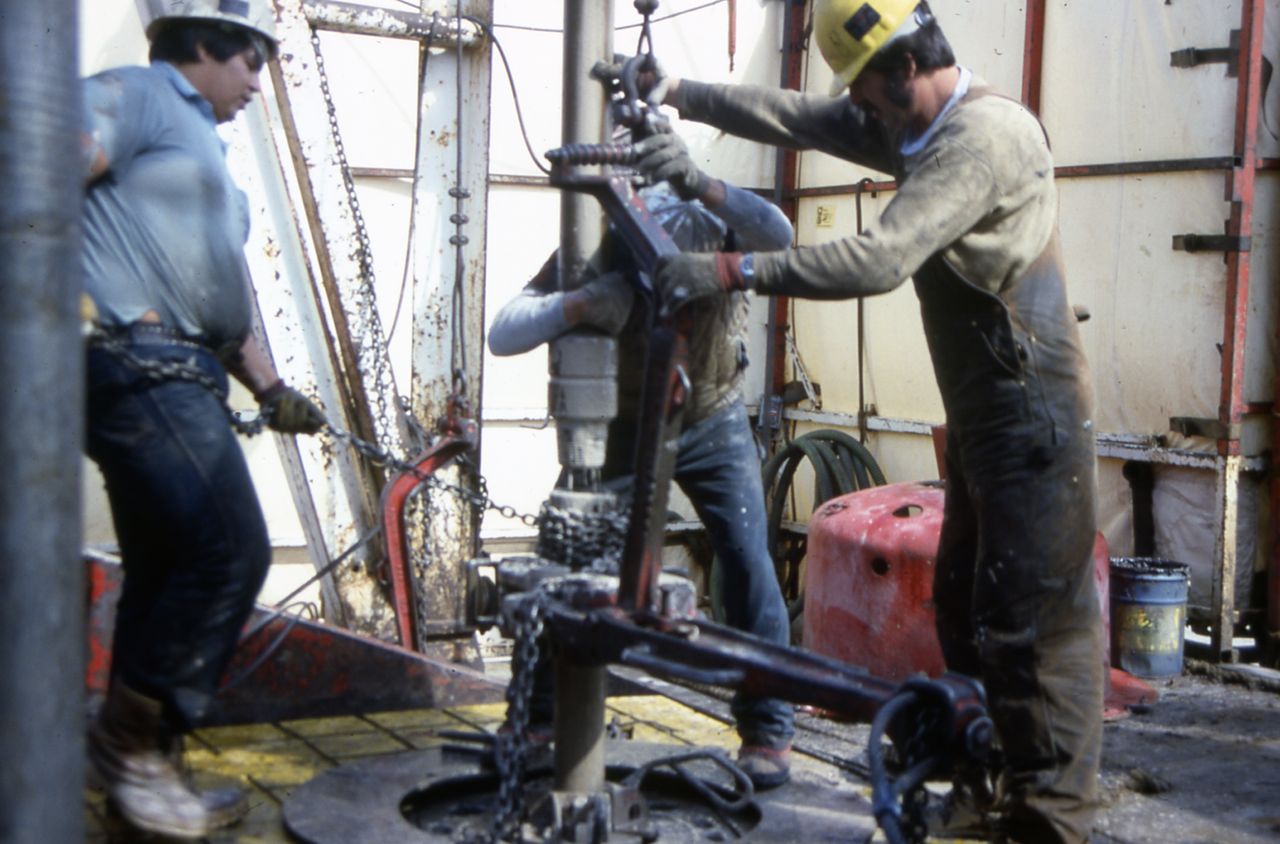 Hydraulic Fracturing
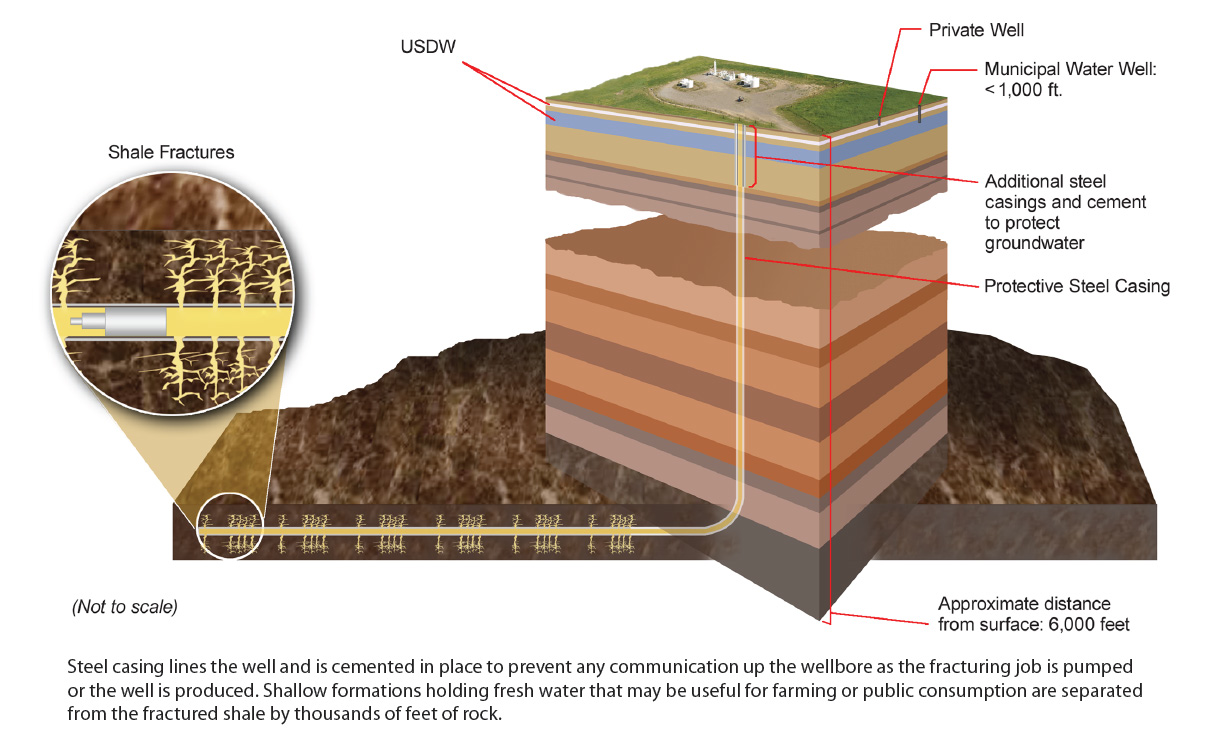 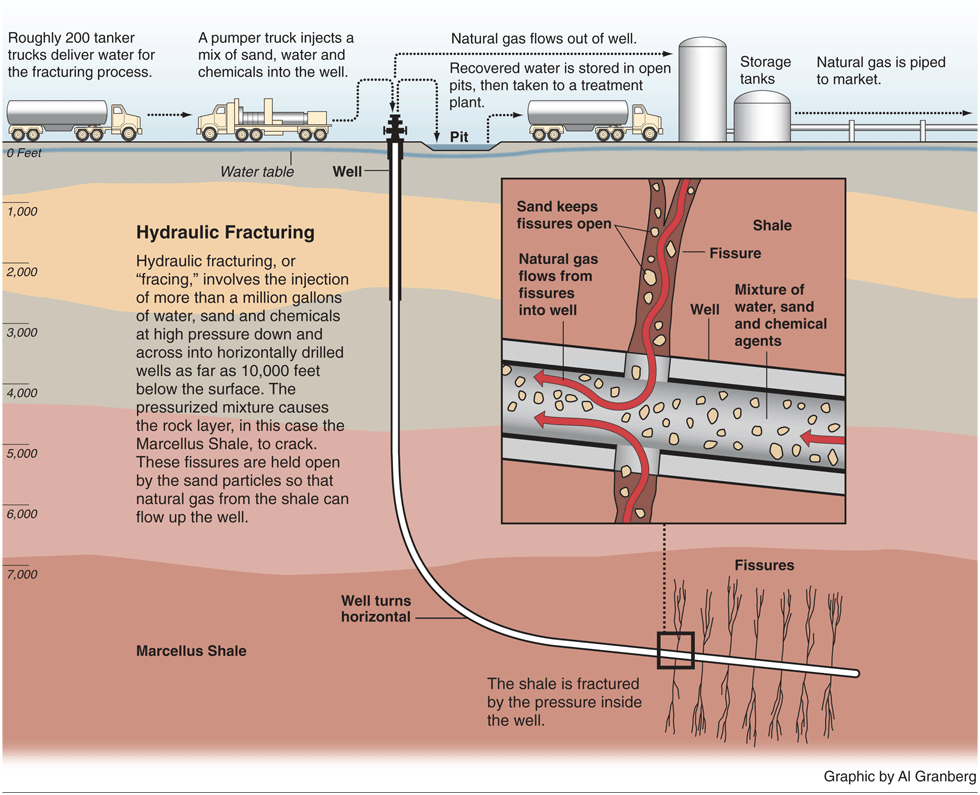 Shale Gas from Fracking in the USA
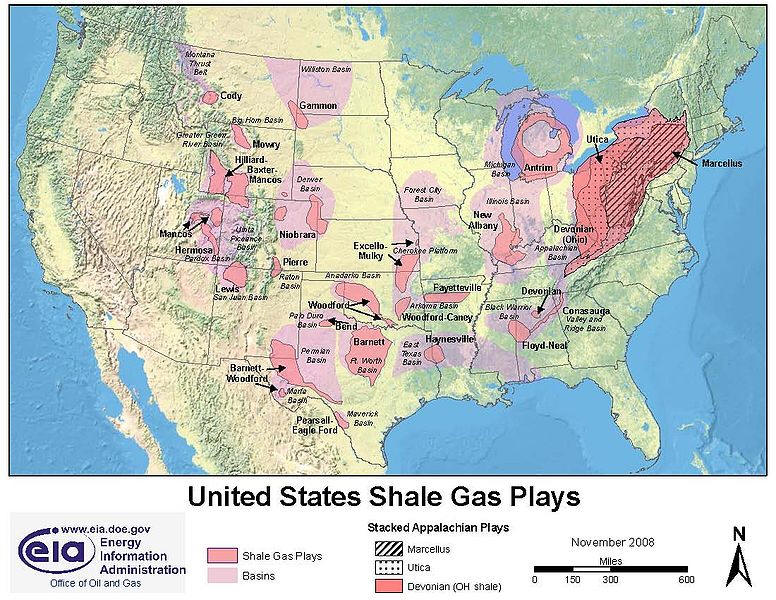 Changes in US Energy Consumption
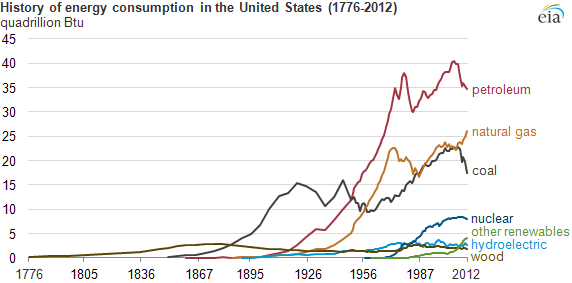 Wood … then Coal … then Oil … then Gas … then Nuclear … then Renewables
The “Kaya Identity”
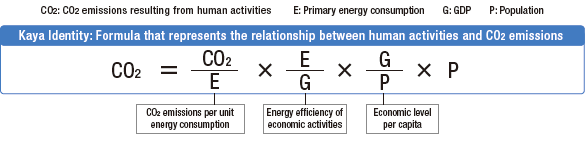 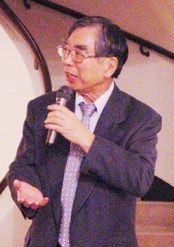 Four factors determine future emissions:
Population
Economic activity
Energy efficiency of economy
Carbon efficiency of energy
Billions and BillionsShanghai 1991 and 2012
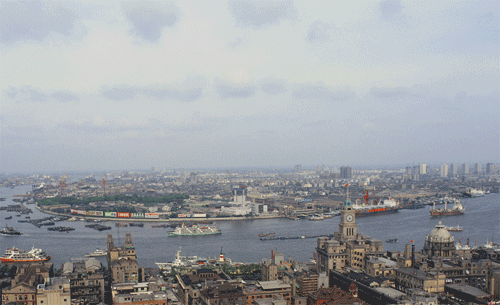 Currently 7 billion people on Earth but only 1 billion use lots of energy
Rapid development to 4 billion energy users over coming decades
Population growth only 30% but energy growth 300% by 2100
Population
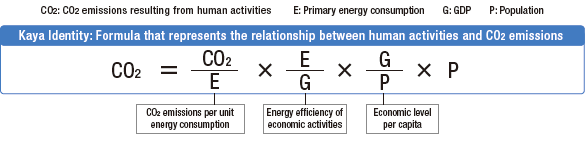 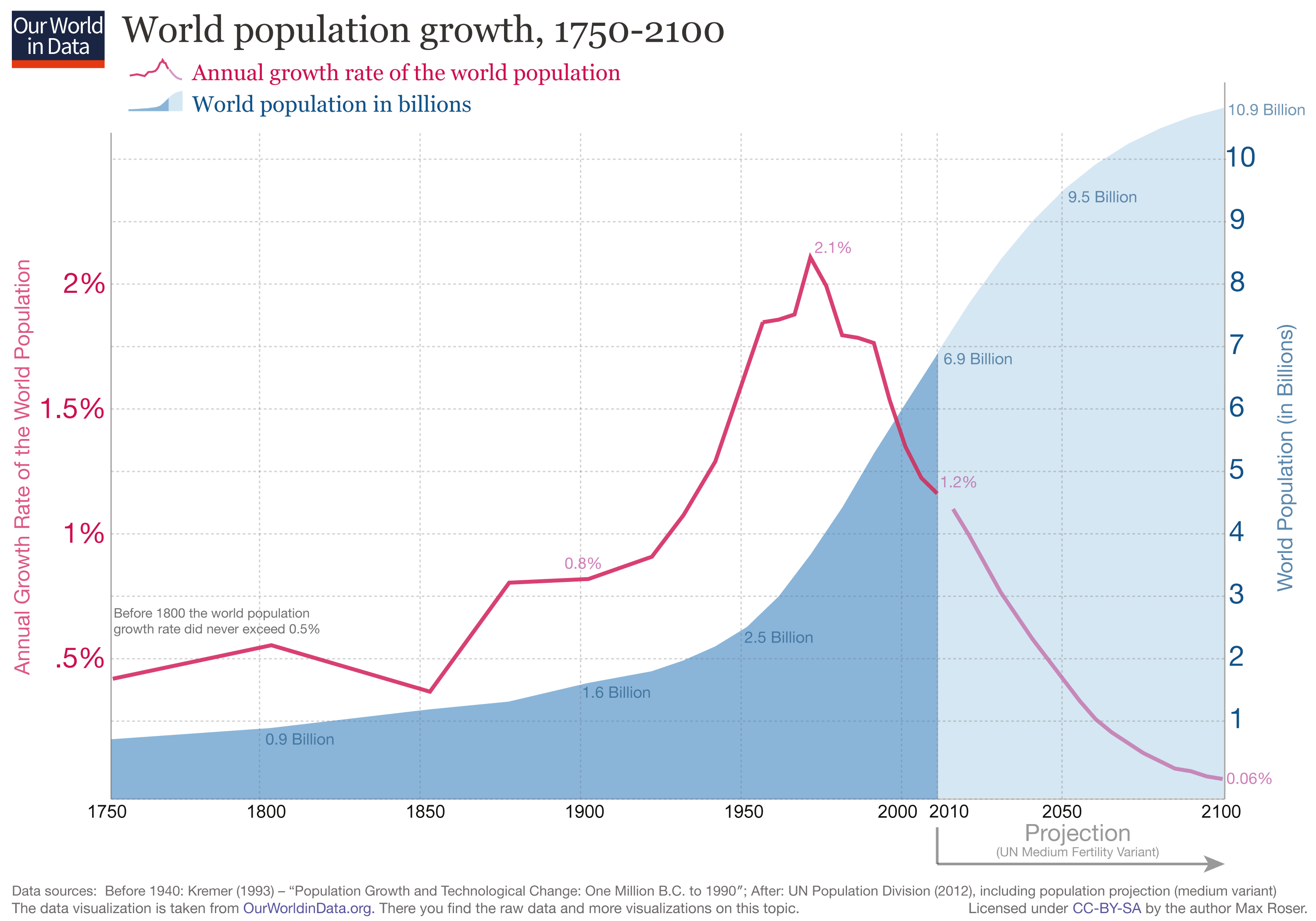 2014 Population Growth Rates
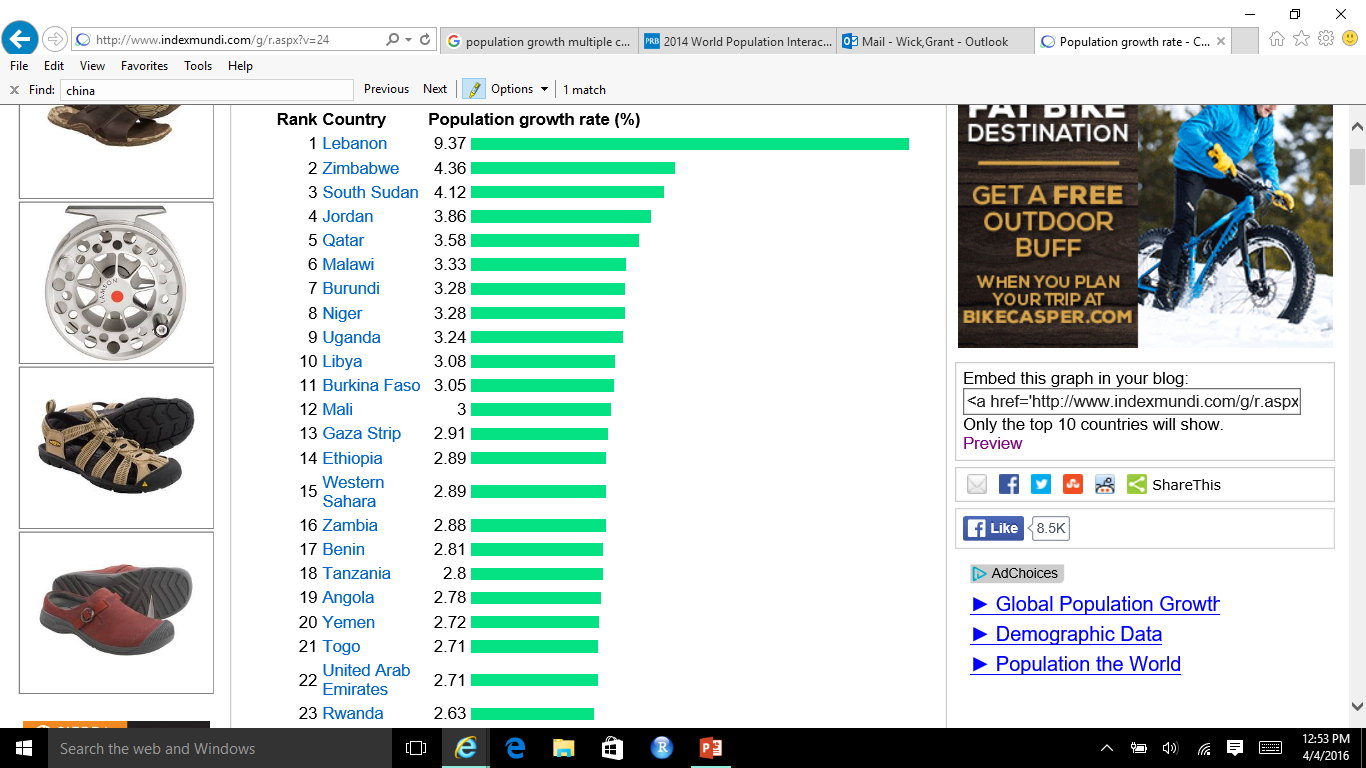 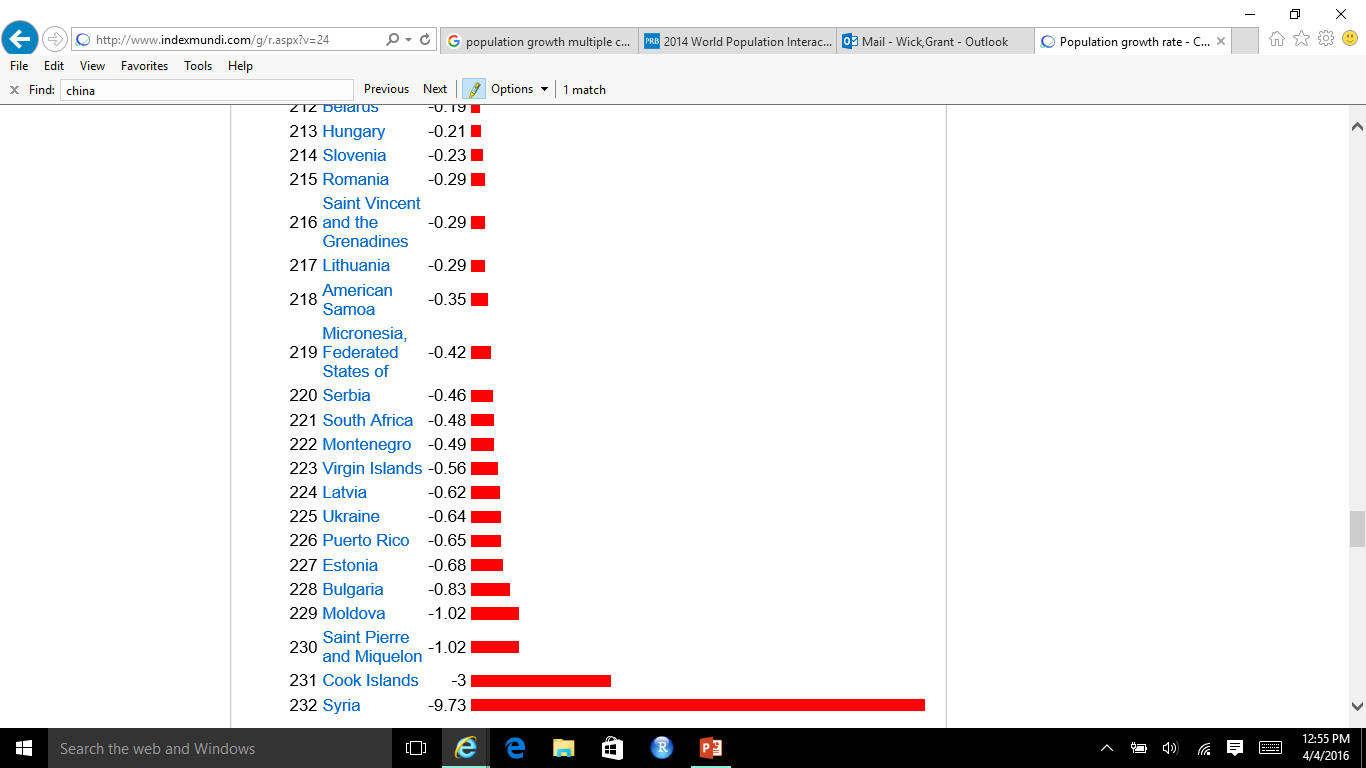 Definition: The average annual percent change in the population, resulting from a surplus (or deficit) of births over deaths and the balance of migrants entering and leaving a country. The rate may be positive or negative. The growth rate is a factor in determining how great a burden would be imposed on a country by the changing needs of its people for infrastructure (e.g., schools, hospitals, housing, roads), resources (e.g., food, water, electricity), and jobs. Rapid population growth can be seen as threatening by neighboring countries.

Source: CIA World Factbook - Unless otherwise noted, information in this page is accurate as of January 1, 2014
USA = +0.77 %/yr
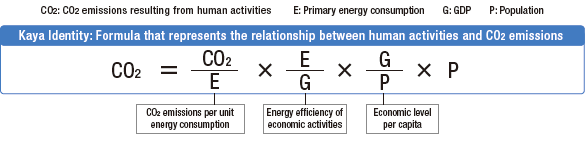 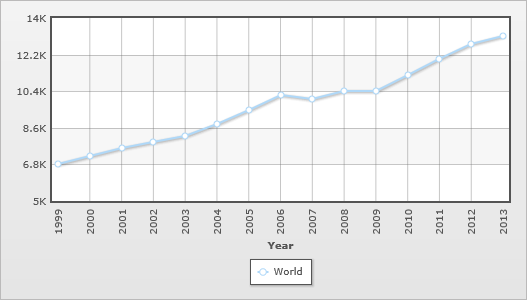 GDP/Population
Luxembourg-10.27x world
United states-  5.02x world
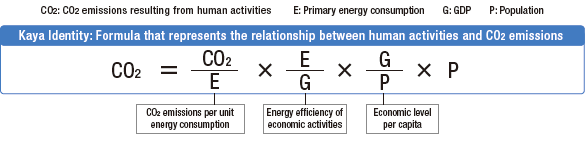 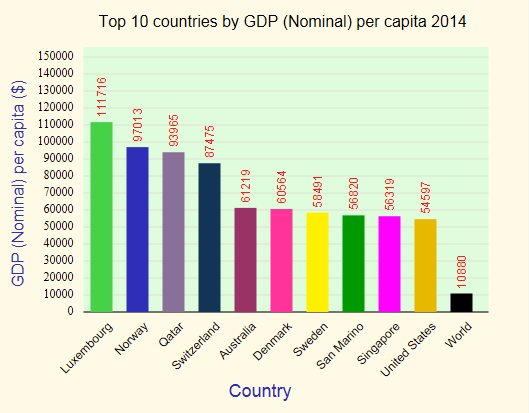 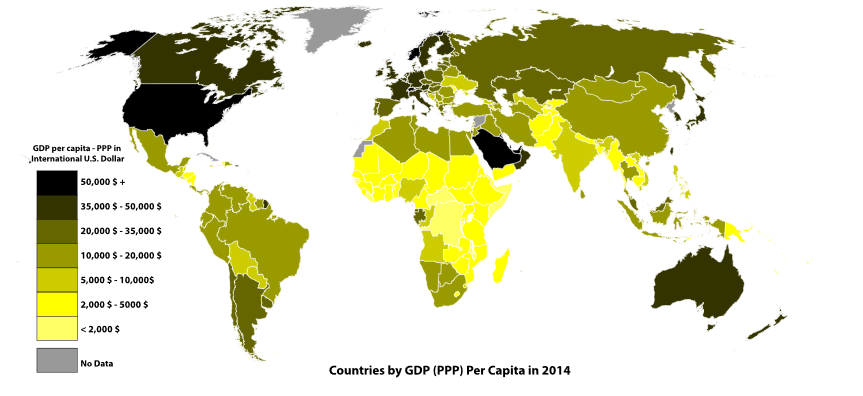 http://statisticstimes.com/economy/world-gdp-capita-ranking.php
Source: International Monetary Fund World Economic Outlook
Energy/GDP
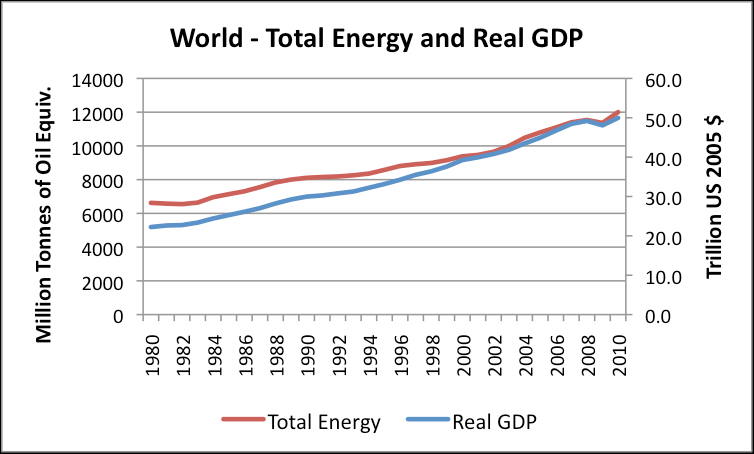 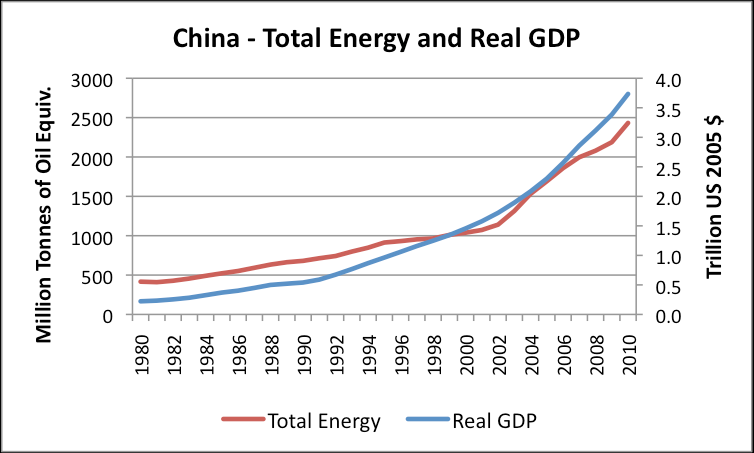 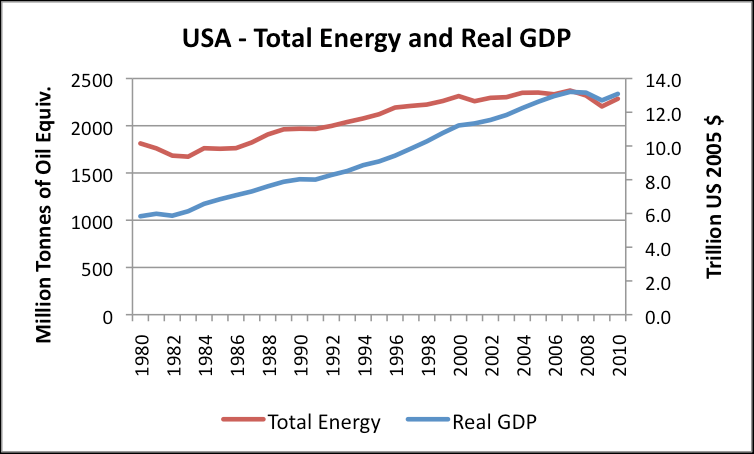 The energy intensity required to produce a unit of GDP is falling in most countries of the world
China GDP grew by about 10% a year between 1980 and 2005, while energy use grew by a little less than 6% per year
Between 2005 and 2010, real GDP continued to grow by about 10% per year, while energy use grew by about 7.5% per year
Up until 2005, the USA was able to increase real GDP by 3% per year, while increasing energy use by only 1% per year
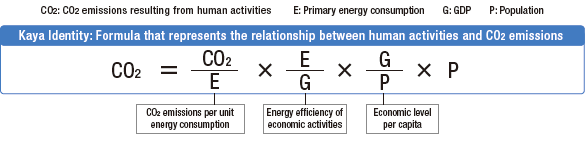 CO2/Energy
lbs. CO2e/kWh
Natural Gas: 0.6-2 

Coal: 1.4-3.6 lbs. 

Wind 0.02 to 0.04

Solar 0.07 to 0.2
Geothermal 0.1 to 0.2
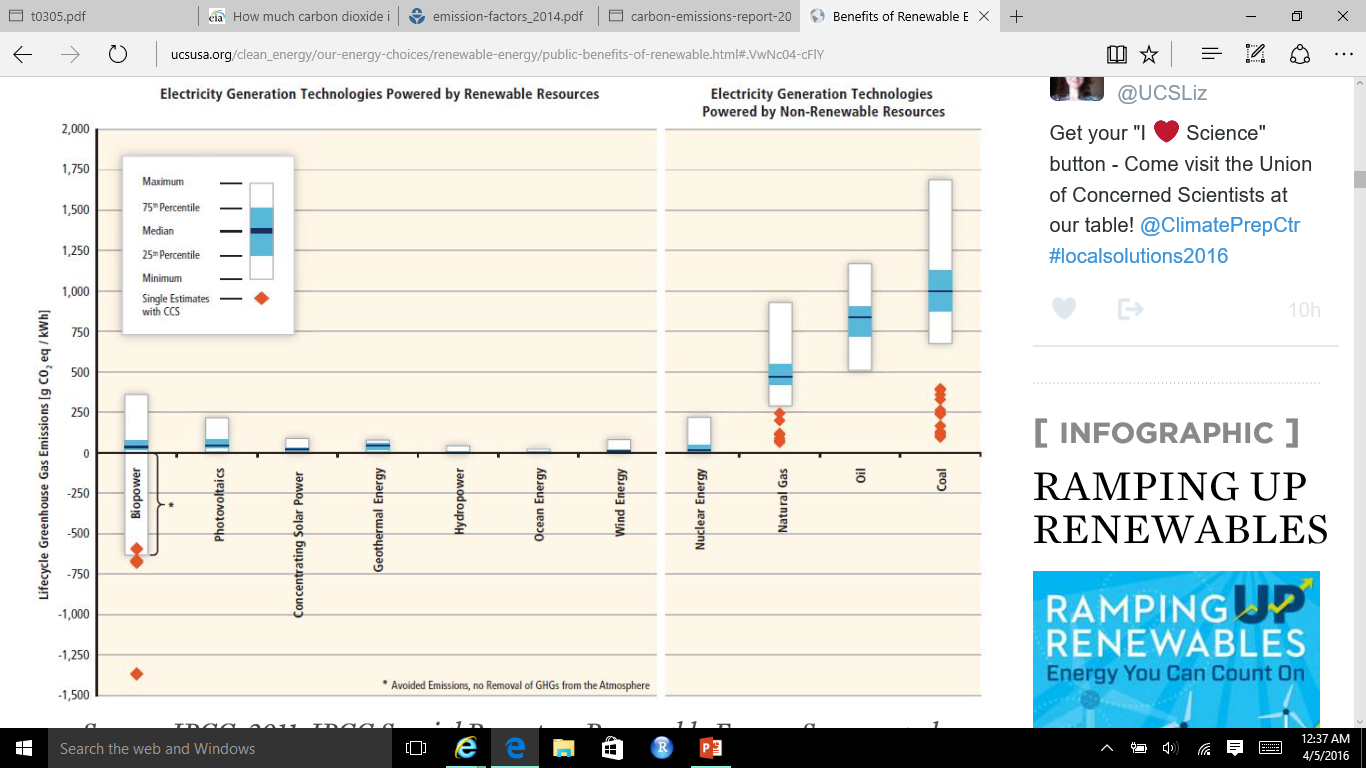 Source: IPCC, 2011: IPCC Special Report on Renewable Energy Sources and Climate Change Mitigation
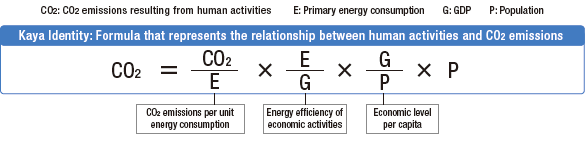 Kaya Components
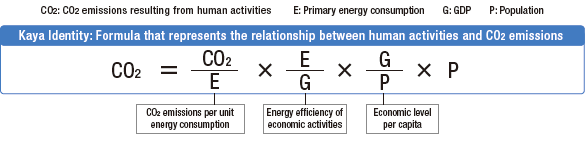 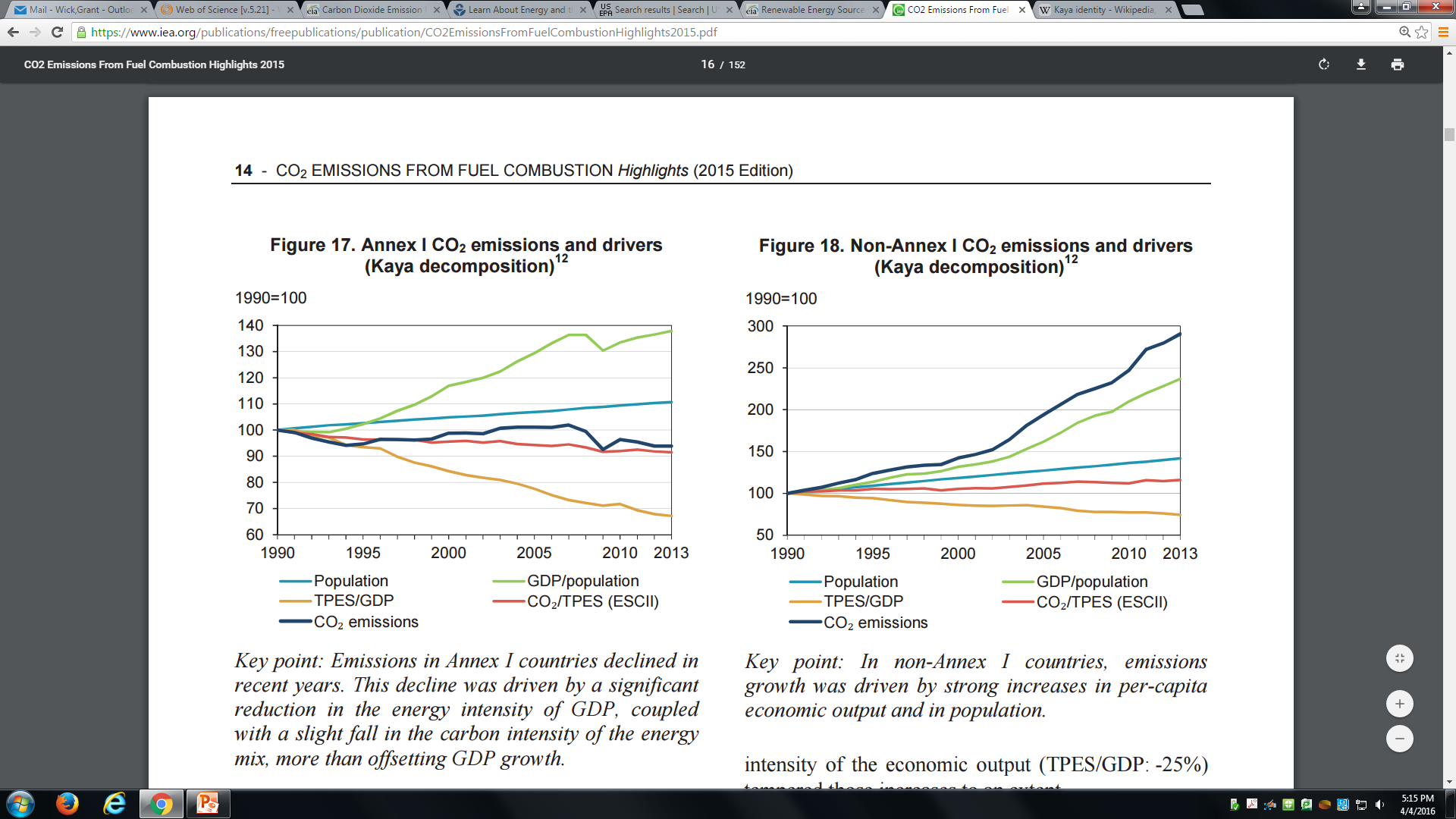 Rich Countries
Poor Countries
$
CO2
$
pop
CO2
pop
kWhr/$
kWhr/$
CO2 emissions almost tripled 
+137% GDP/population 
+42% population growth
C intensity increase due to increased Coal use
TPES (Total Primary Energy Supply)
CO2 emissions: 6% lower in 2013 than 1990
Carbon intensity: declined 8*
Components of Emissions Growth
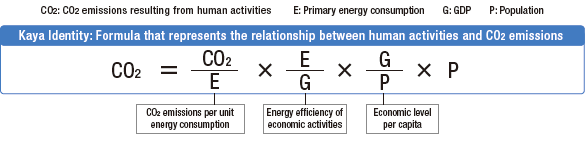 Developing world:
Economic growthdominates
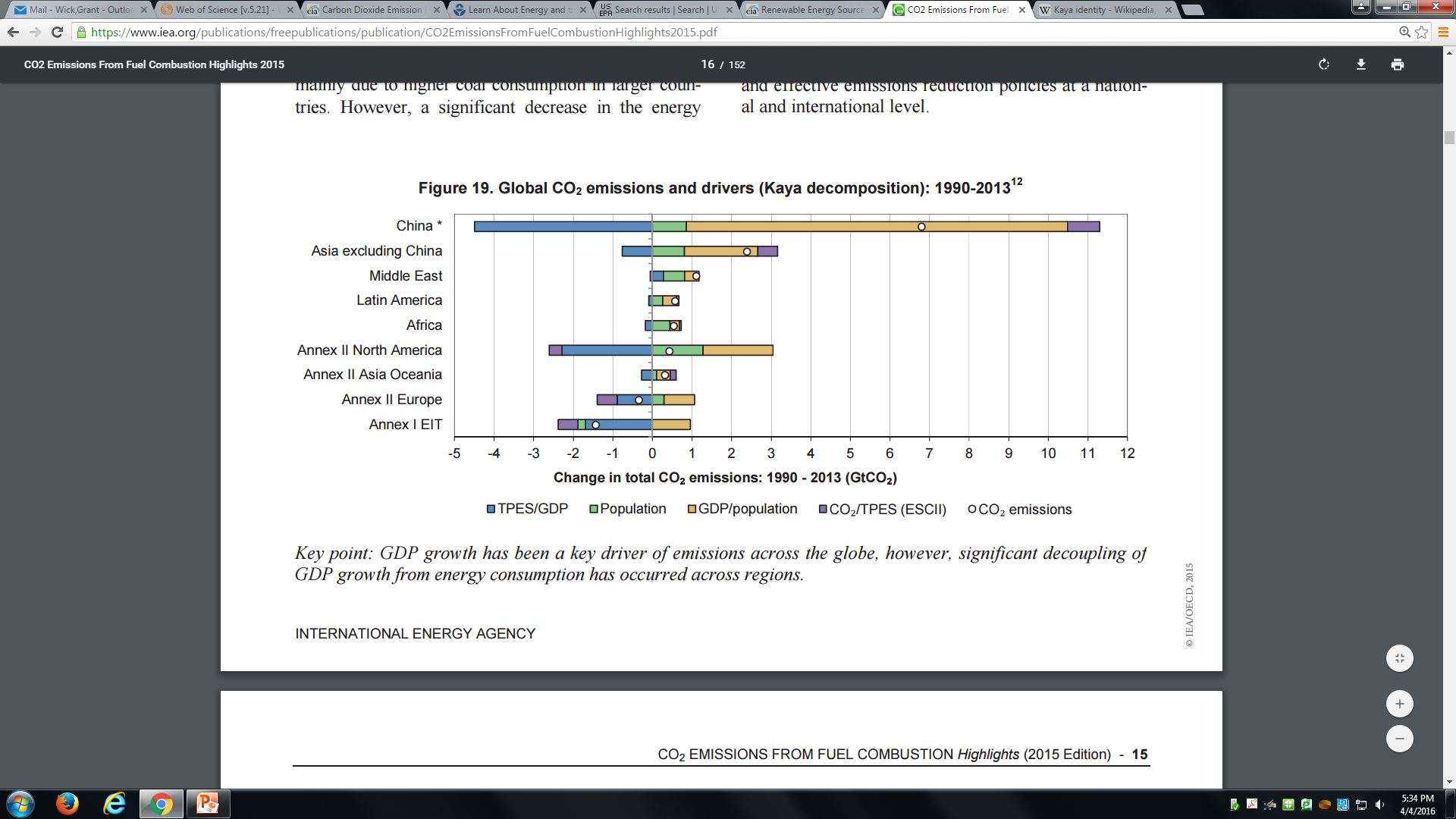 kWhr/$
$/person
Developed world:Energy efficiencydominates
https://www.iea.org/publications/freepublications/publication/CO2EmissionsFromFuelCombustionHighlights2015.pdf
Case Study: United States
- CO2/Energy Consumption is 8.2% lower than 1990 levels

-  Energy Consumption and CO2/GDP - Shift from a manufacturing economy to a service-based
economy, increases in efficiency, energy consumption and energy-related CO2 emissions per
 dollar of gross domestic product (GDP) have both declined since 1990
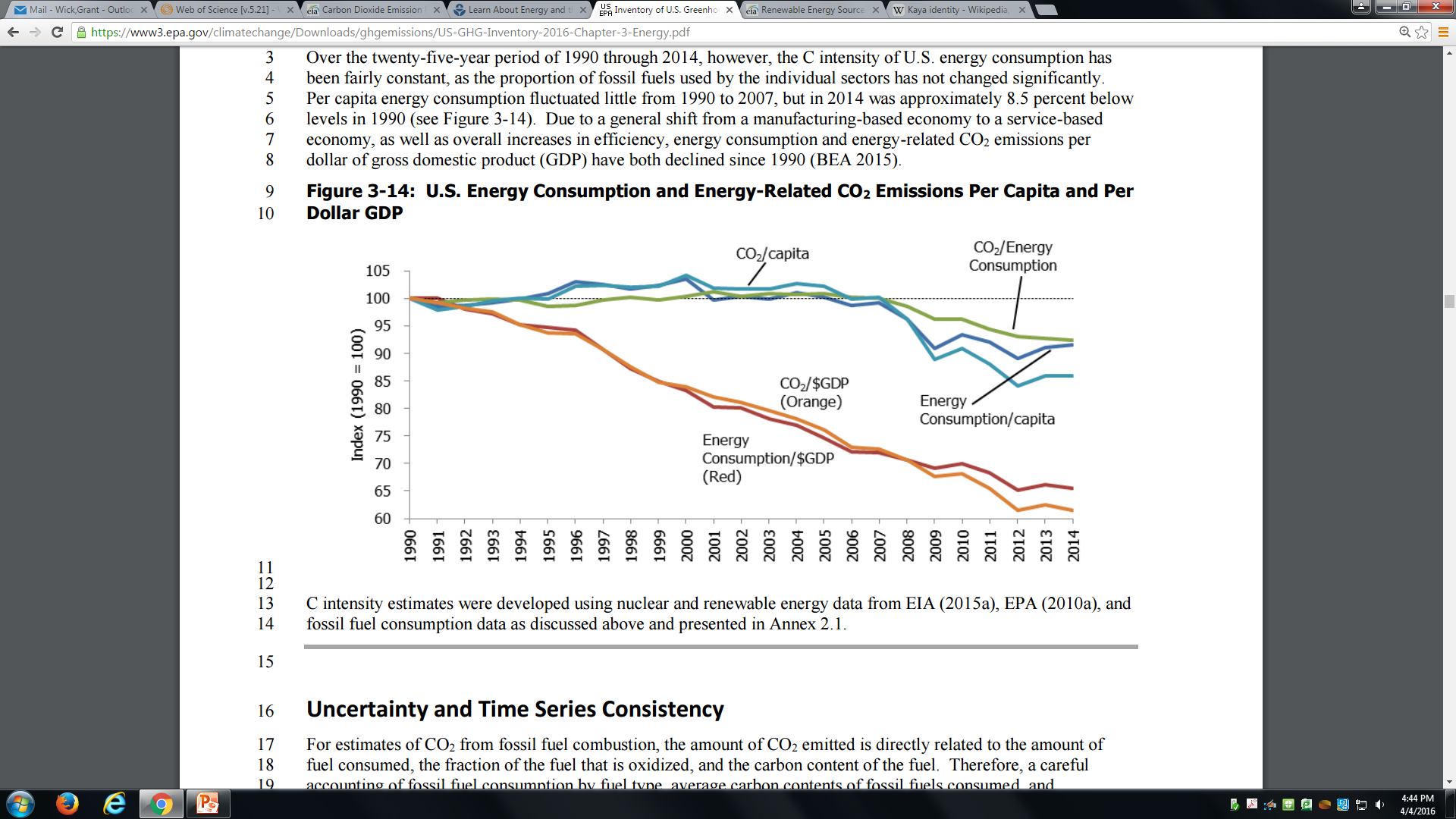 energy/$
down by 35%
https://www3.epa.gov/climatechange/Downloads/ghgemissions/US-GHG-Inventory-2016-Chapter-3-Energy.pdf
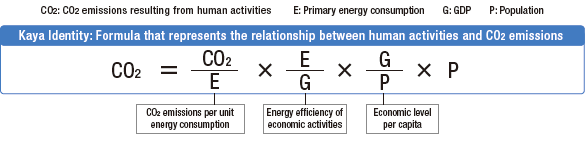 Emissions from fossil fuel use and industry
Global emissions from fossil fuel and industry: 36.3 ± 1.8 GtCO2 in 2015, 63% over 1990 
Projection for 2016: 36.4 ± 2.3 GtCO2, 0.2% higher than 2015
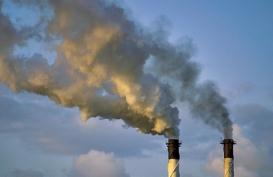 Uncertainty is ±5% for one standard deviation (IPCC “likely” range)
Estimates for 2014 and 2015 are preliminary. Growth rate is adjusted for the leap year in 2016.Source: CDIAC; Le Quéré et al 2016; Global Carbon Budget 2016
Observed emissions and emissions scenarios
The emission pledges to the Paris Agreement avoid the worst effects of climate change (4-5°C) Most studies suggest the pledges give a likely temperature increase of about 3°C in 2100
Negative emissions!
The IPCC Fifth Assessment Report assessed about 1200 scenarios with detailed climate modelling on four Representative Concentration Pathways (RCPs)Source: Fuss et al 2014; CDIAC; IIASA AR5 Scenario Database; Global Carbon Budget 2016
Top emitters: fossil fuels and industry (absolute)
The top four emitters in 2015 covered 59% of global emissions
China (29%), United States (15%), EU28 (10%), India (6%)
Bunker fuels are used for international transport is 3.1% of global emissions.Statistical differences between the global estimates and sum of national totals are 1.2% of global emissions.Source: CDIAC; Le Quéré et al 2016; Global Carbon Budget 2016
Top emitters: fossil fuels and industry (per dollar)
Emissions per unit economic output (emissions intensities) generally decline over time
China’s intensity is declining rapidly, but is still much higher than the world average
GDP are measured in purchasing power parity (PPP) terms in 2005 dollars.
Source: CDIAC; IEA 2015 GDP to 2013, IMF 2016 growth rates to 2015; Le Quéré et al 2016; Global Carbon Budget 2016
Emissions from coal, oil, gas, cement
Share of global emissions in 2015:coal (41%), oil (34%), gas (19%), cement (6%), flaring (1%, not shown)
Source: CDIAC; Le Quéré et al 2016; Global Carbon Budget 2016
Historical cumulative emissions by country
Cumulative emissions from fossil-fuel and cement were distributed (1870–2015):USA (26%), EU28 (23%), China (13%), Russia (7%), Japan (4%) and India (3%)
Cumulative emissions (1990–2015) were distributed China (21%), USA (20%), EU28 (14%), Russia (6%), India/Japan (4%)‘All others’ includes all other countries along with bunker fuels and statistical differencesSource: CDIAC; Le Quéré et al 2016; Global Carbon Budget 2016
Carbon intensity of economic activity
Global emissions growth has generally recovered quickly from previous financial crises
It is unclear if the recent slowdown in global emissions is related to the Global Financial Crisis
Economic activity is measured in Purchasing Power Parity 
Source: CDIAC; Peters et al 2012; Le Quéré et al 2016; Global Carbon Budget 2016
Emissions per capita
The 10 most populous countries span a wide range of development and emissions per person
Emission per capita: CO2 emissions from fossil fuel and industry divided by population
Source: Global Carbon Budget 2016
Major flows from production to consumption
Flows from location of generation of emissions to location of 
consumption of goods and services
Huge transfer of emissions from China to support consumption in rich countries!
Values for 2011. EU is treated as one region. Units: MtCO2Source: Peters et al 2012
Total global emissions
Total global emissions: 41.9 ± 2.8 GtCO2 in 2015, 49% over 1990Percentage land-use change: 36% in 1960, 9% averaged 2006-2015
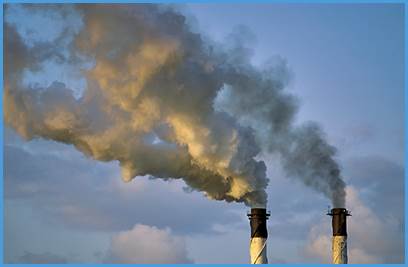 Emissions from FF are 10x those from deforestation
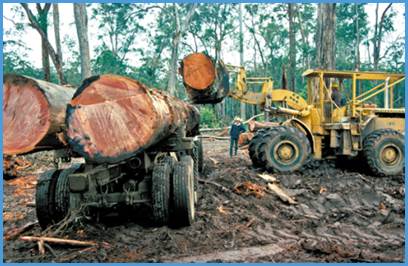 Three different methods have been used to estimate 
land-use change emissions, indicated here by different shades of greySource: CDIAC; Houghton et al 2012; Giglio et al 2013; Le Quéré et al 2016; Global Carbon Budget 2016
Global carbon budget
The carbon sources from fossil fuels, industry, and land use change emissions are balanced by the atmosphere and carbon sinks on land and in the ocean
10% of emissions
¼  of emissions
½ of emissions
¼  of emissions
Source: CDIAC; NOAA-ESRL; Houghton et al 2012; Giglio et al 2013; Joos et al 2013; Khatiwala et al 2013; Le Quéré et al 2016; Global Carbon Budget 2016
Cumulative global CO2 emissions and temperature
Cumulative global CO2 emissions from fossil fuels, industry, and land use change and four simplified future pathways compared to probability of exceeding different temperatures
The green boxes show the year that the exceedance budgets are exceeded assuming constant 2016 emission levels
The years are indicative and vary depending on definition and methodology
Source: Jackson et al 2015b; Global Carbon Budget 2016
The emission pledges (INDCs) of the top-4 emitters
The emission pledges compared to different ways of sharing the remaining 2°C quota
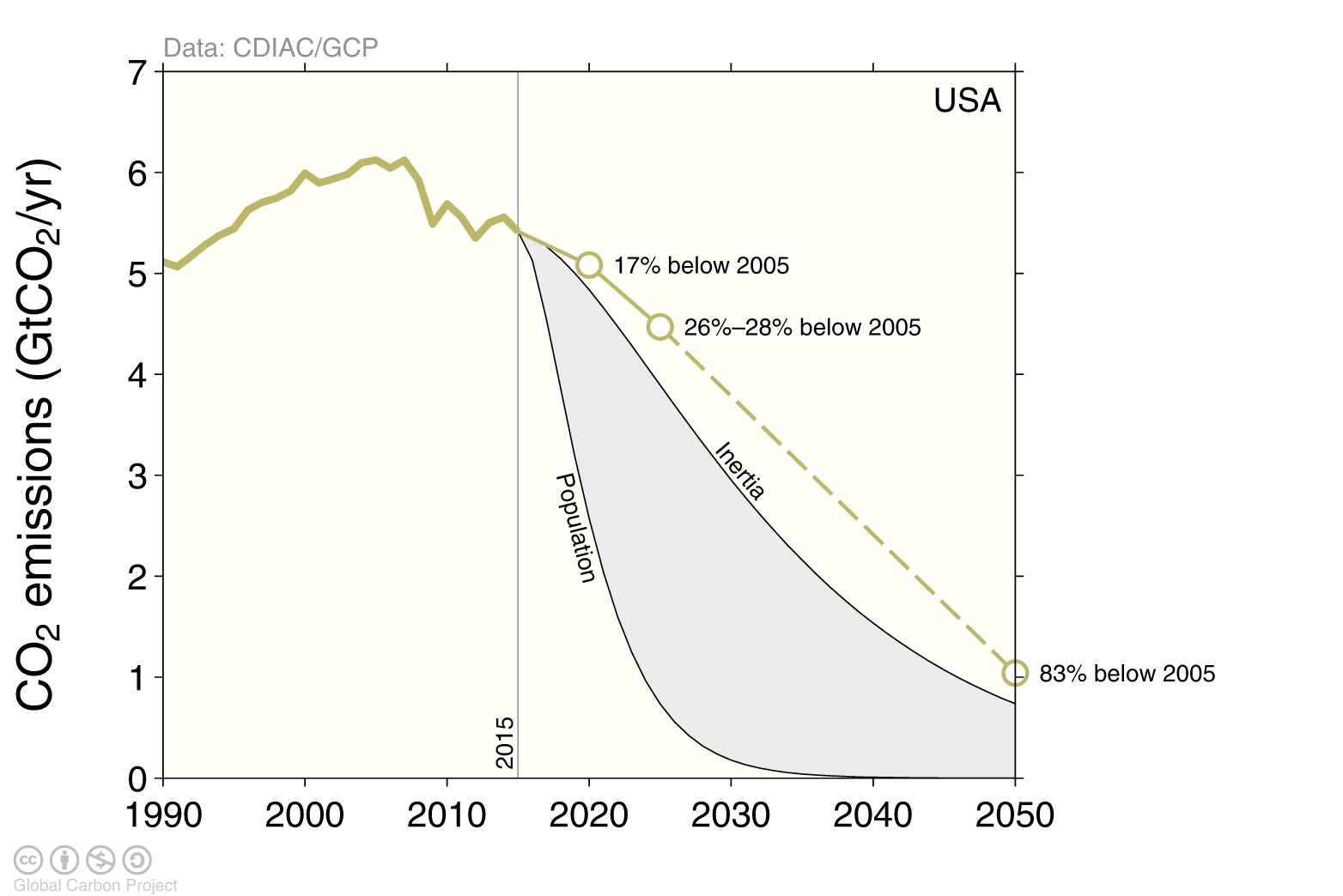 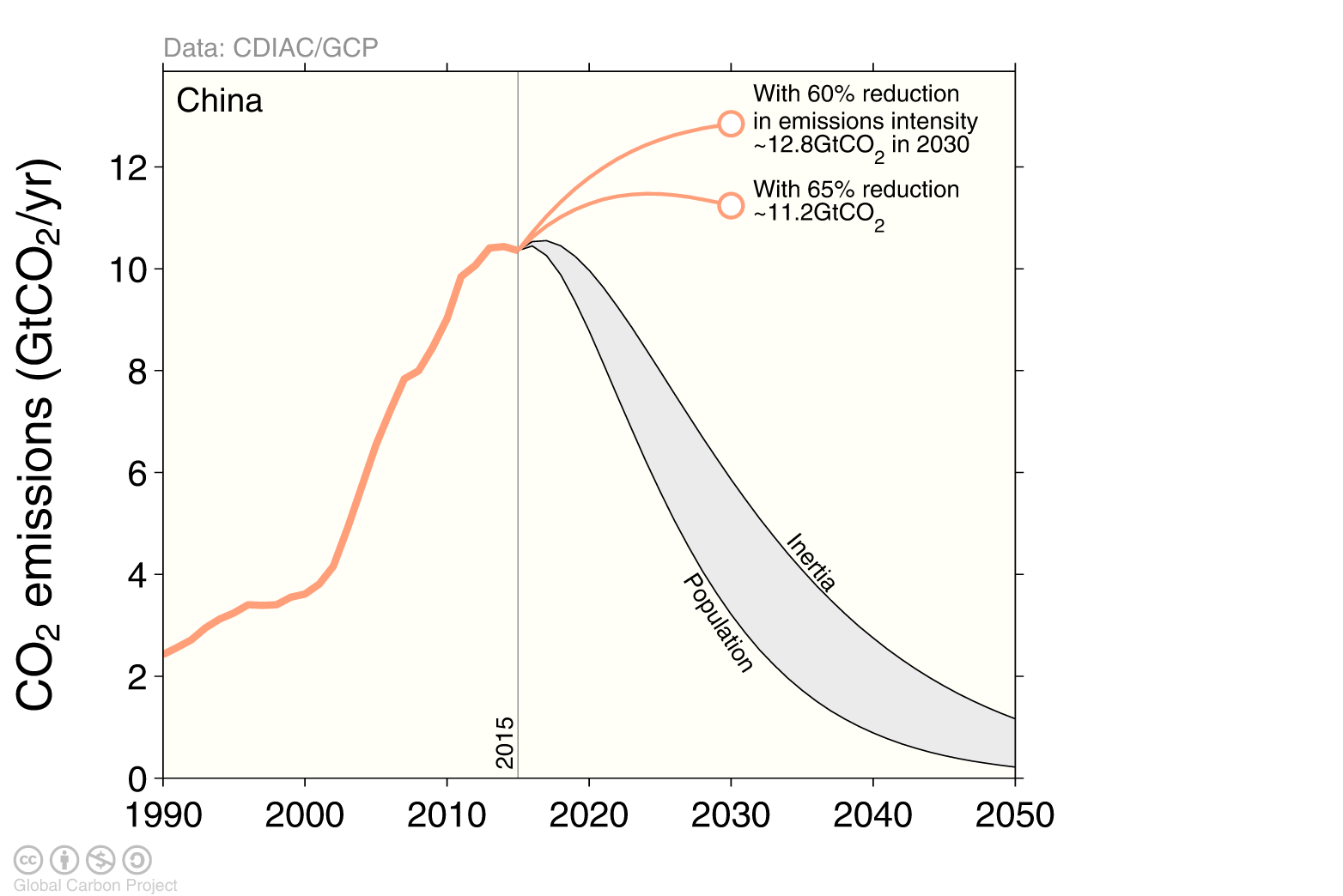 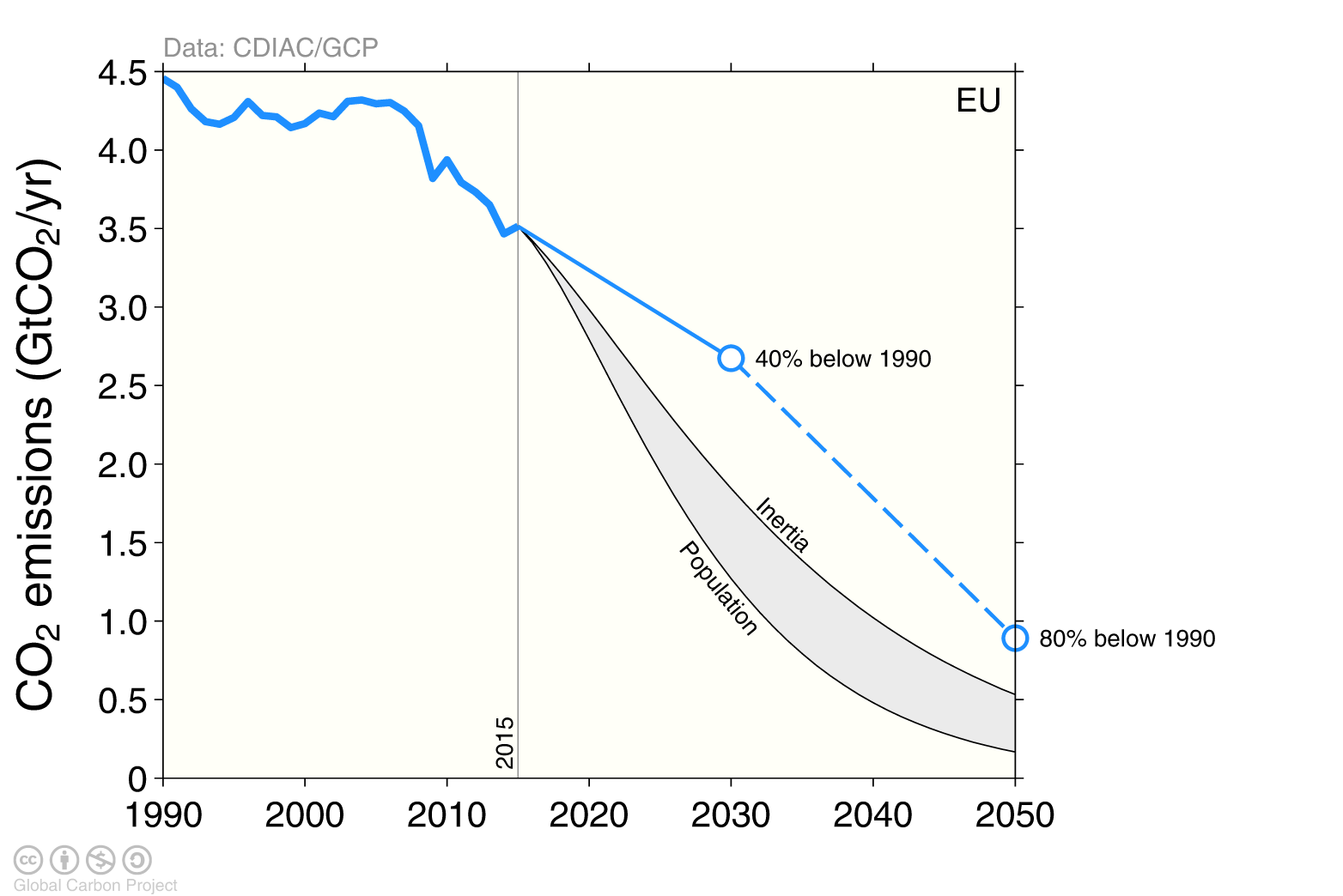 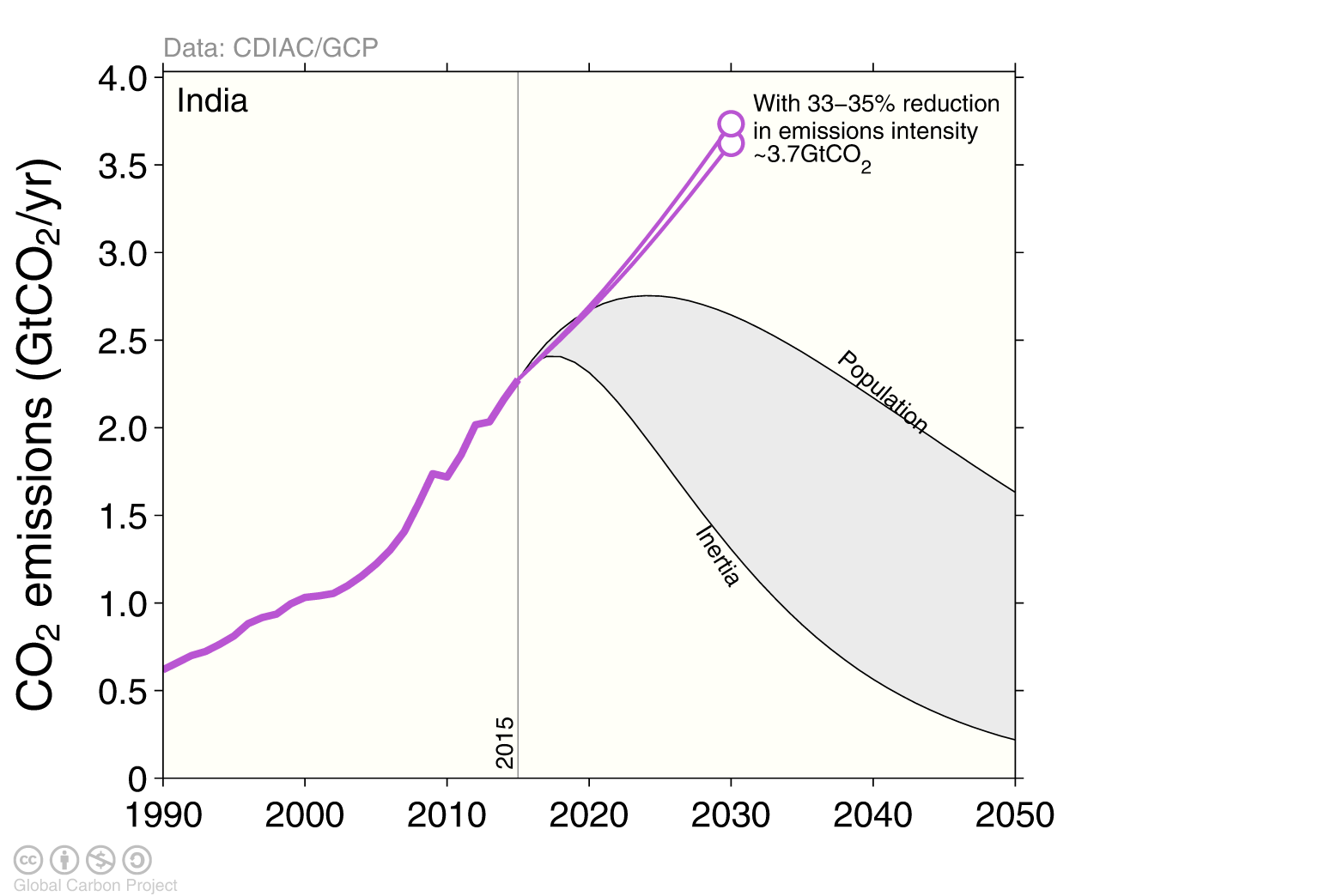 Equity: Remaining quota shared by current population. Inertia: The remaining quota shared by current emissions.
Source: Peters et al 2015; Global Carbon Budget 2016
The emission pledges (INDCs) of the top-4 emitters
The emission pledges from the US, EU, China, and India leave no room for other countries to emit in a 2°C emission budget (66% chance)
Source: Peters et al 2015; Global Carbon Budget 2016
Negative emissions required for 2°C
To achieve net-negative emissions globally after 2050 requires deployment as early as 2020-2030
If negative emission technologies do not work at scale, society is locked into higher temperatures
Source: Anderson & Peters 2016